Adjusting Active Basis Model by Regularized Logistic Regression
Ruixun Zhang
Peking University

Mentor:  Prof. Ying Nian Wu
Direct supervisor:  Zhangzhang Si

Department of Statistics
Outline
Active Basis model as a generative model
Supervised and unsupervised learning
Hidden variables and maximum likelihood
Discriminative adjustment after generative learning
Logistic regression, SVM and AdaBoost
Over-fitting and regularization
Experiment results
Active Basis – Representation
An active basis consists of a small number of Gabor wavelet elements at selected locations and orientations
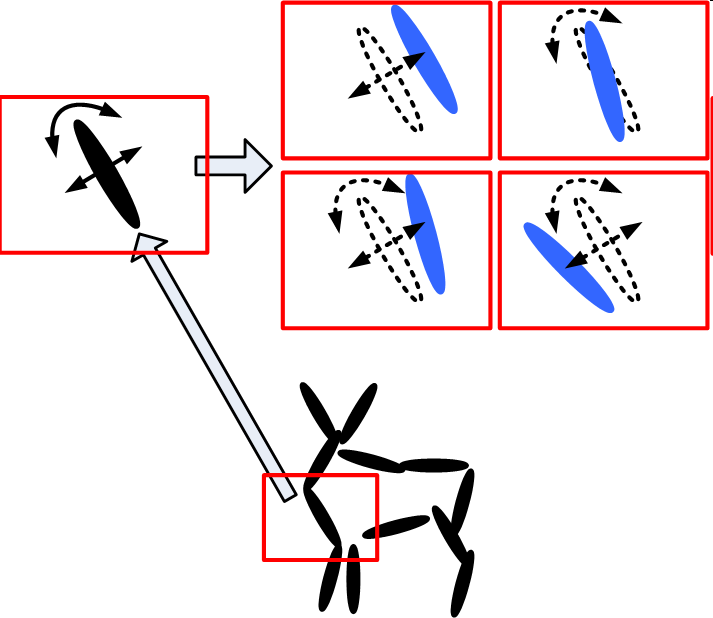 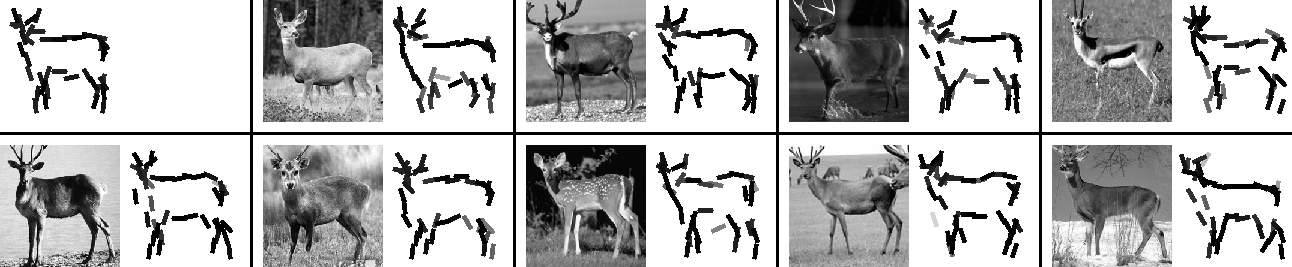 Active Basis – Learning and Inference
Shared sketch algorithm
Local normalization
    measures the importance of Bi

Inference: matching the template at each pixel, and select the highest score.
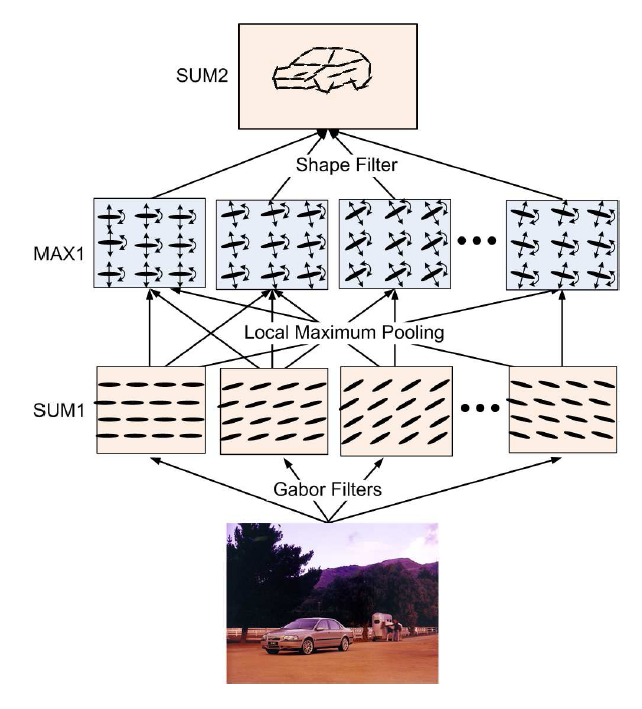 Active Basis – Example
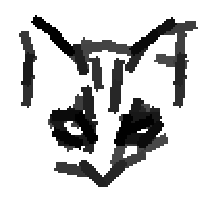 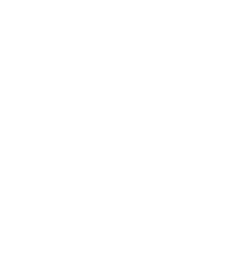 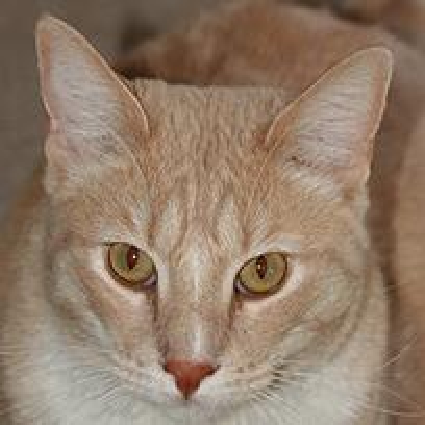 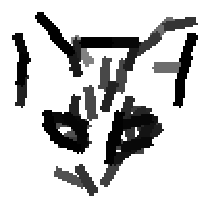 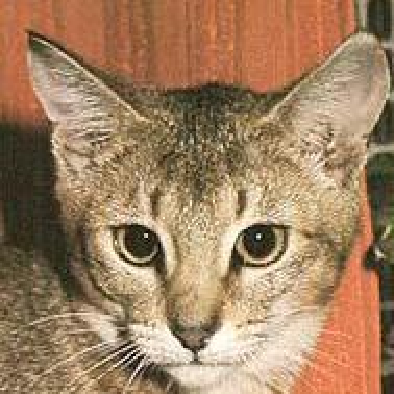 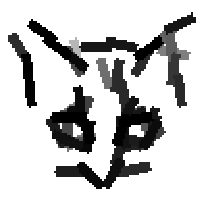 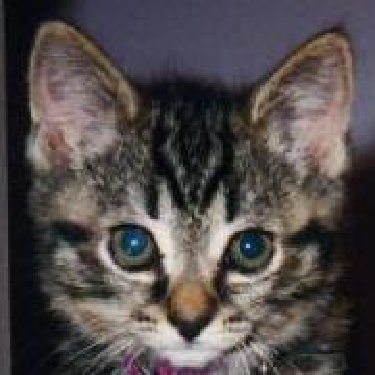 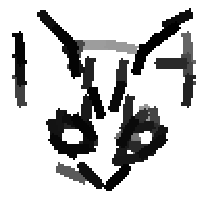 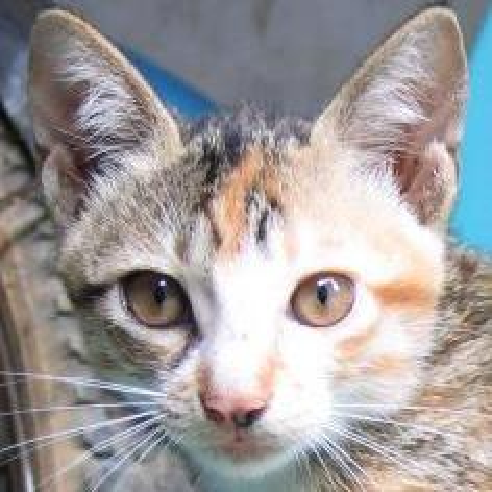 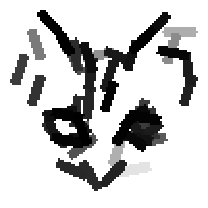 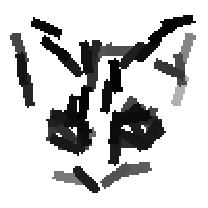 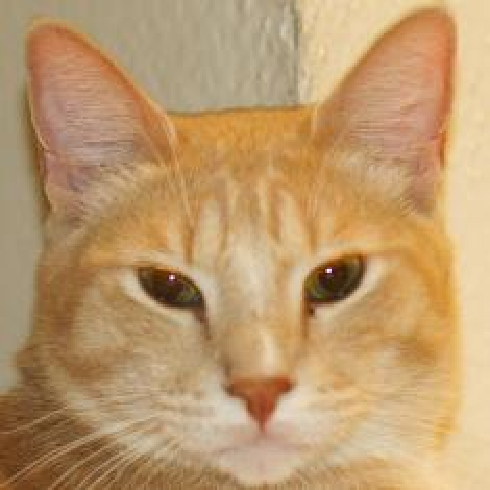 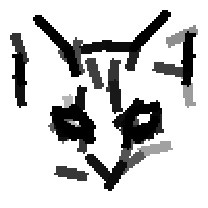 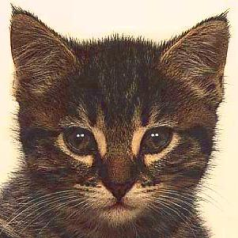 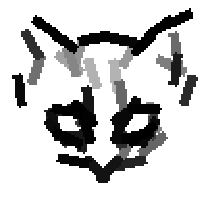 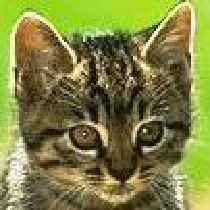 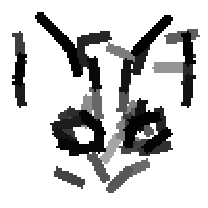 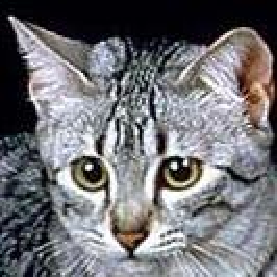 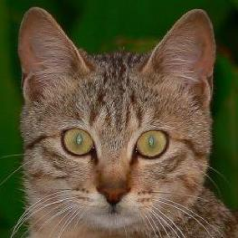 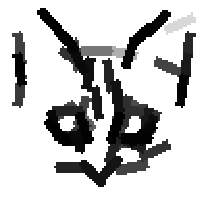 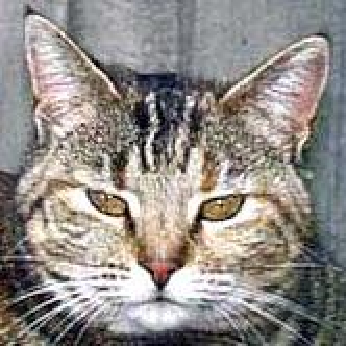 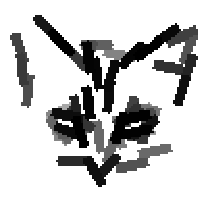 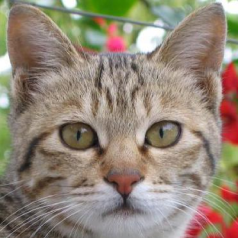 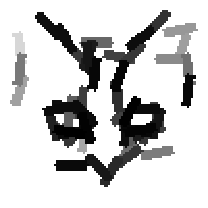 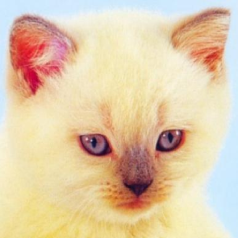 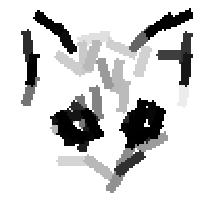 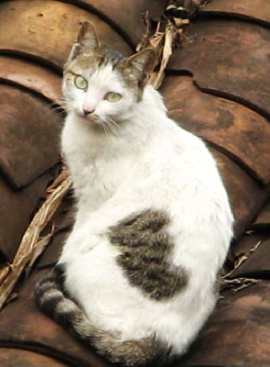 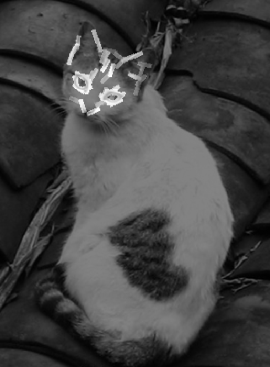 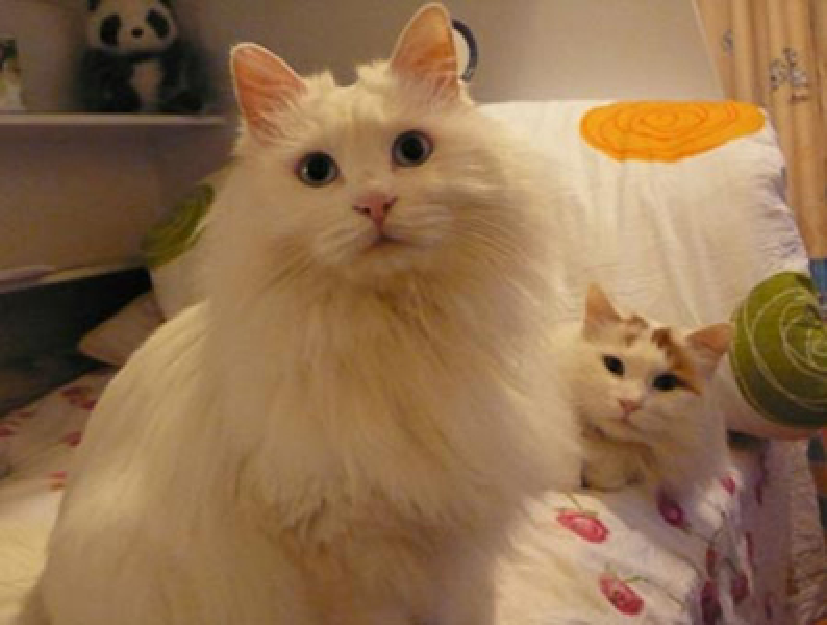 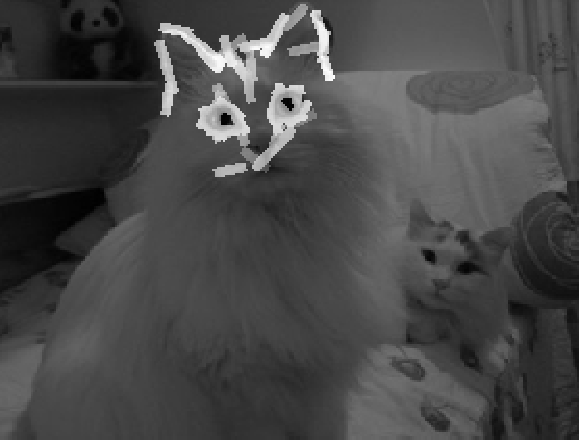 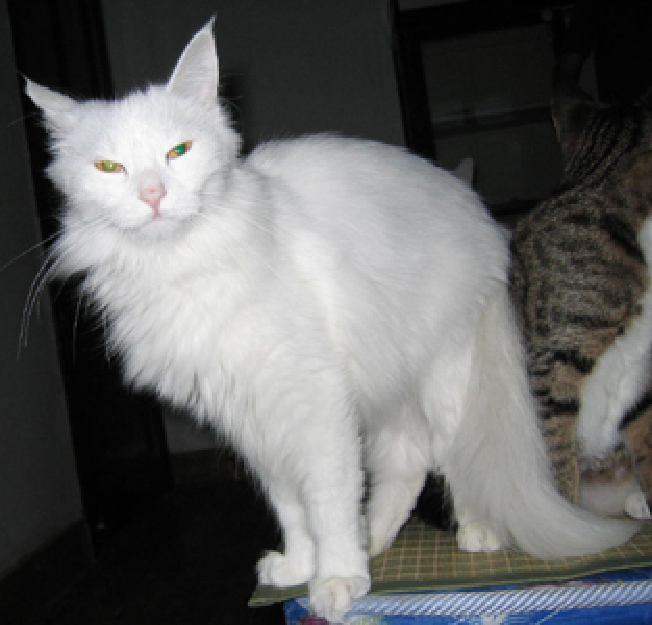 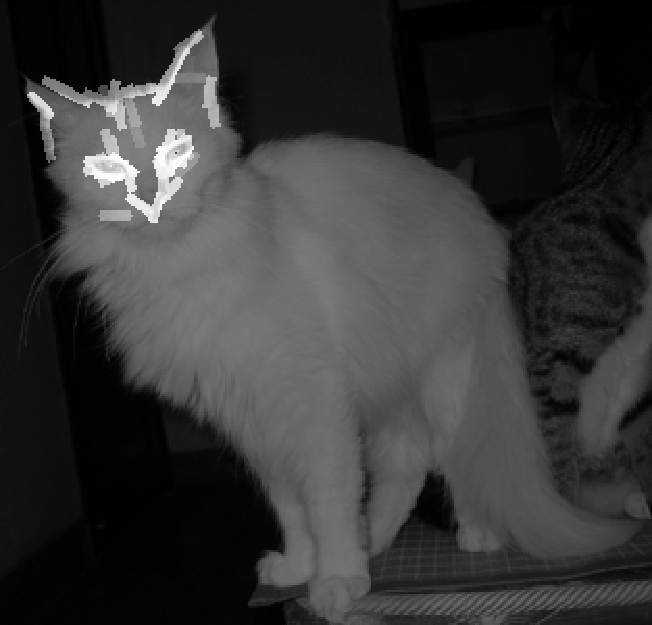 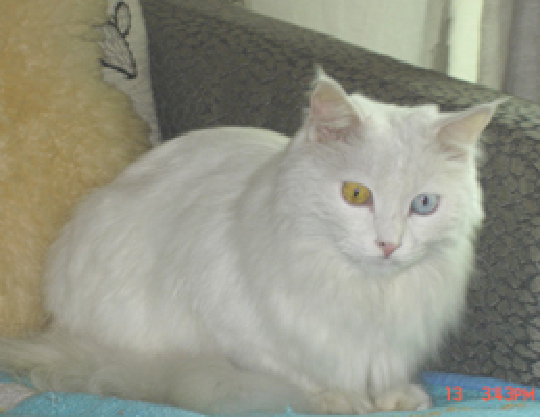 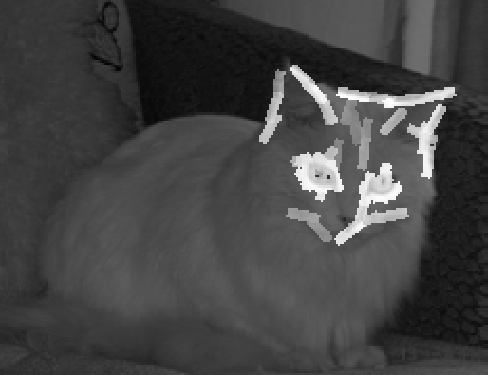 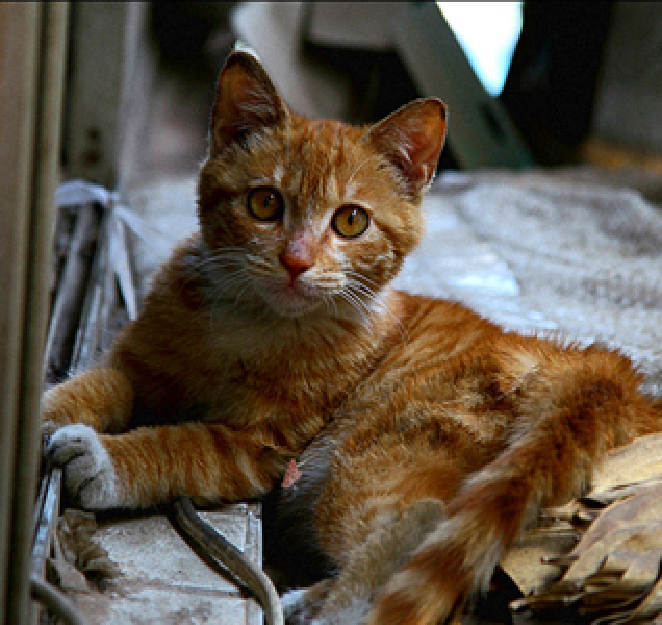 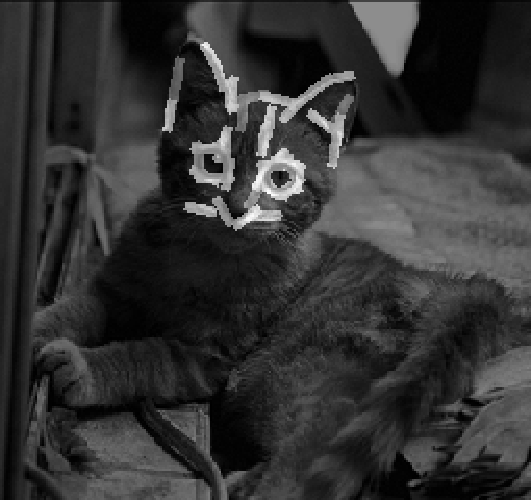 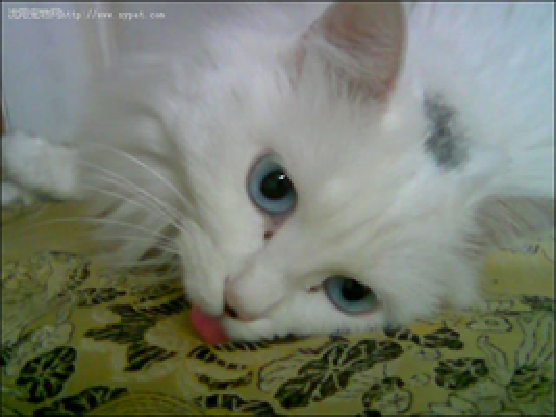 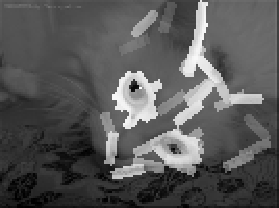 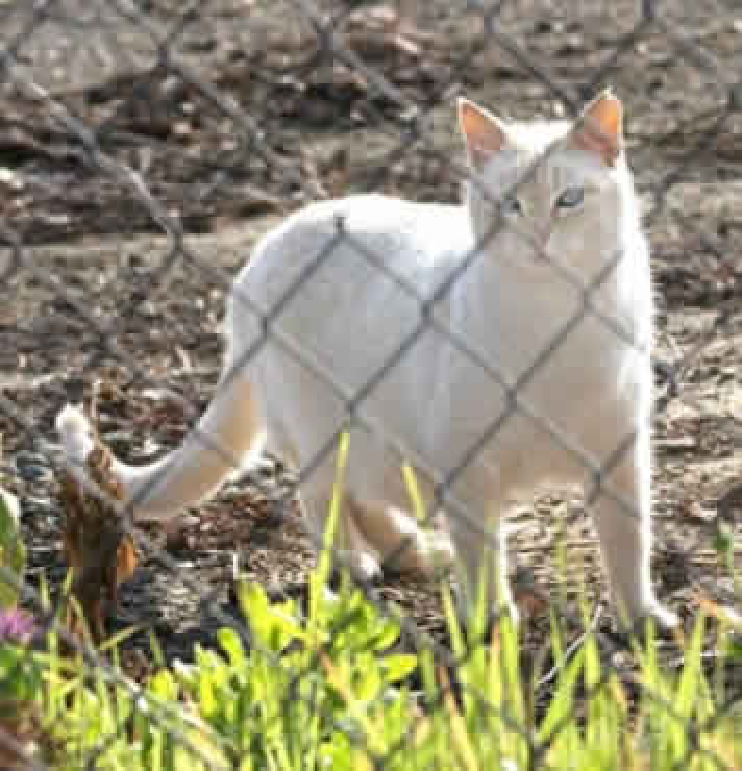 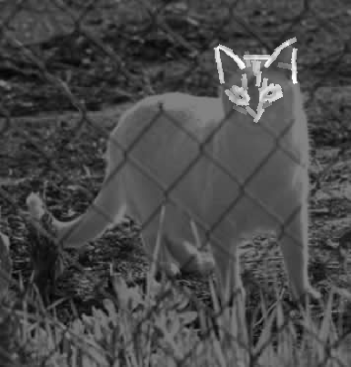 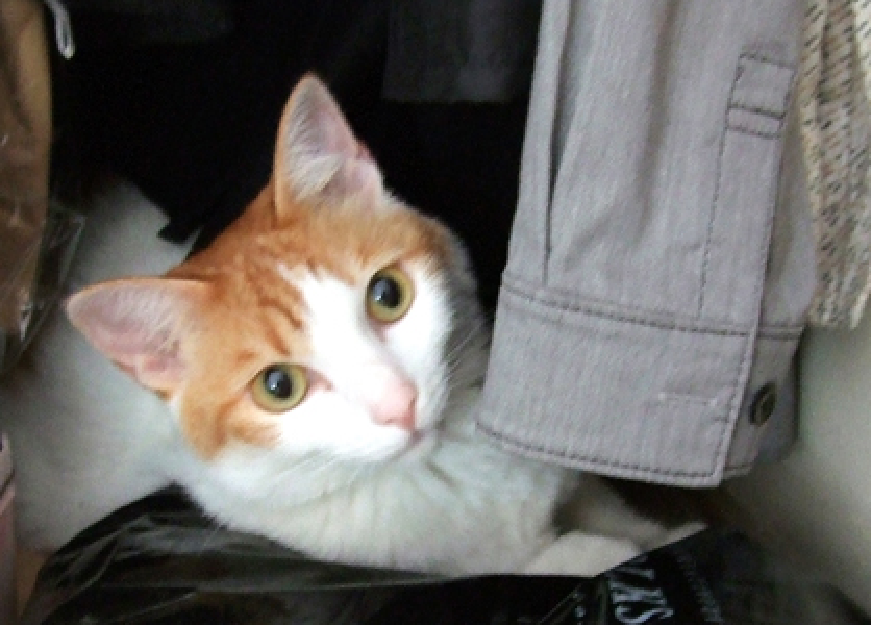 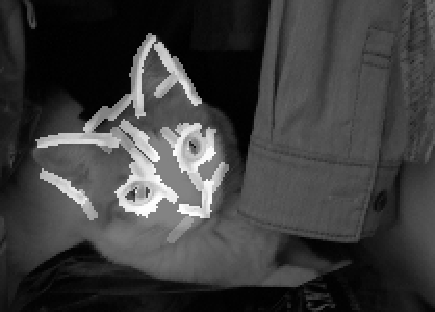 General Problem – Unsupervised Learning
Unknown categories – mixture model



Unknown locations and scales



Basis perturbations ………………
Active plates – a hierarchical active basis model
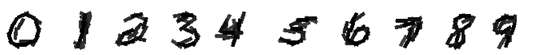 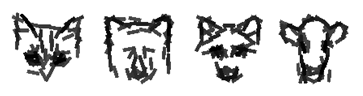 Hidden variables
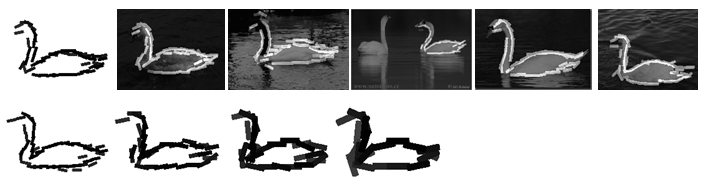 Starting from Supervised Learning
Data set: head_shoulder, 131 positives, 631 negatives.
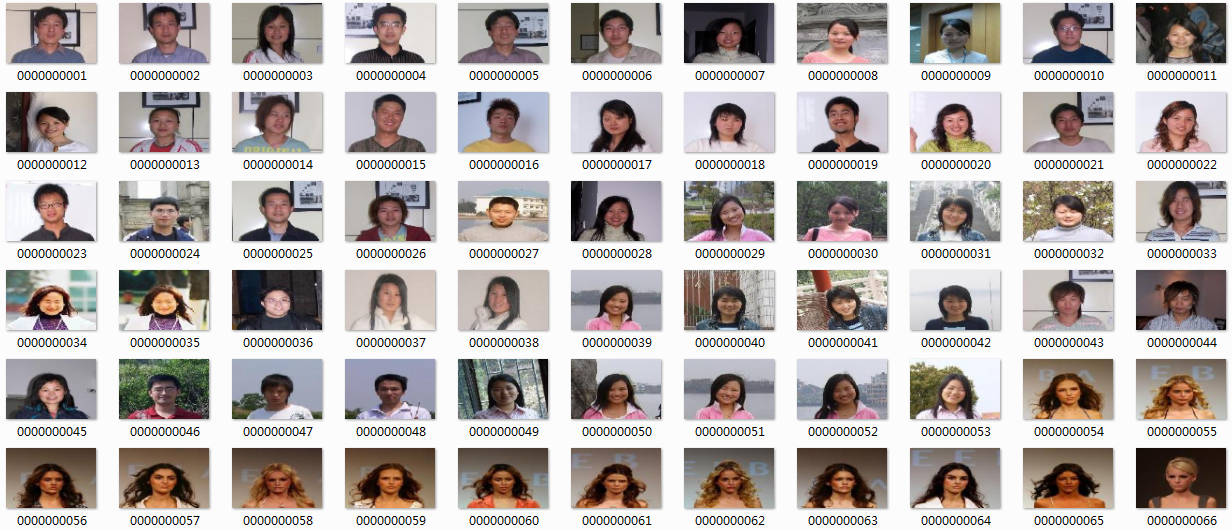 ………………
Active Basis as a Generative Model
Active basis – Generative model
Likelihood-based learning and inference
Discover hidden variables – important for unsupervised learning.
NOT focus on classification task (no info from negative examples.)
Discriminative model
Not sharp enough to infer hidden variables 
Only focus on classification
Over-fitting.
Discriminative Adjustment
Adjust λ’s of the template 
Logistic regression – consequence of generative model





Loss function:
p
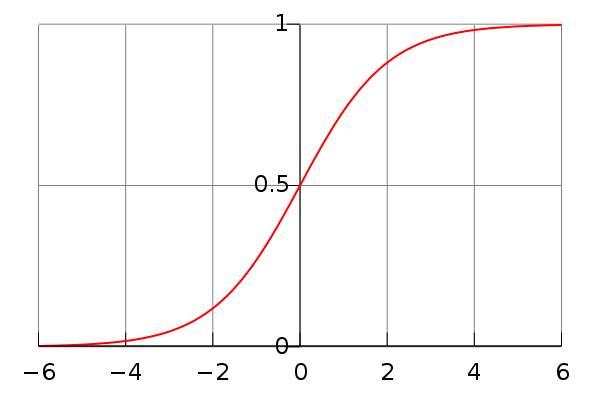 Logistic Regression Vs. Other Methods
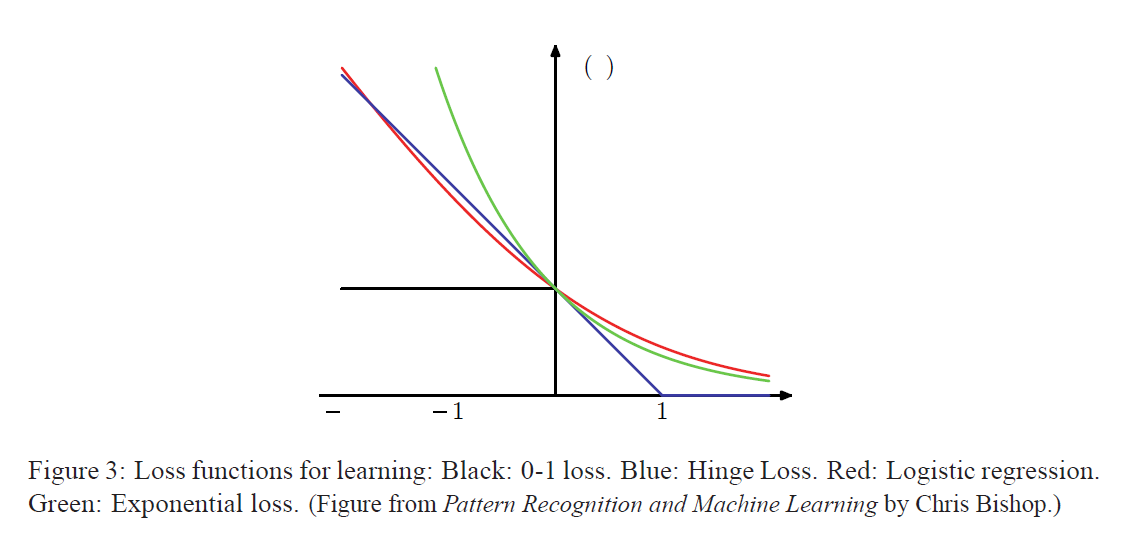 Logistic regression
SVM
AdaBoost
Loss
Problem: Over-fitting
head_shoulder; svm from svm-light, logistic regression from matlab.
template size 80, training negatives 160, testing negatives 471.
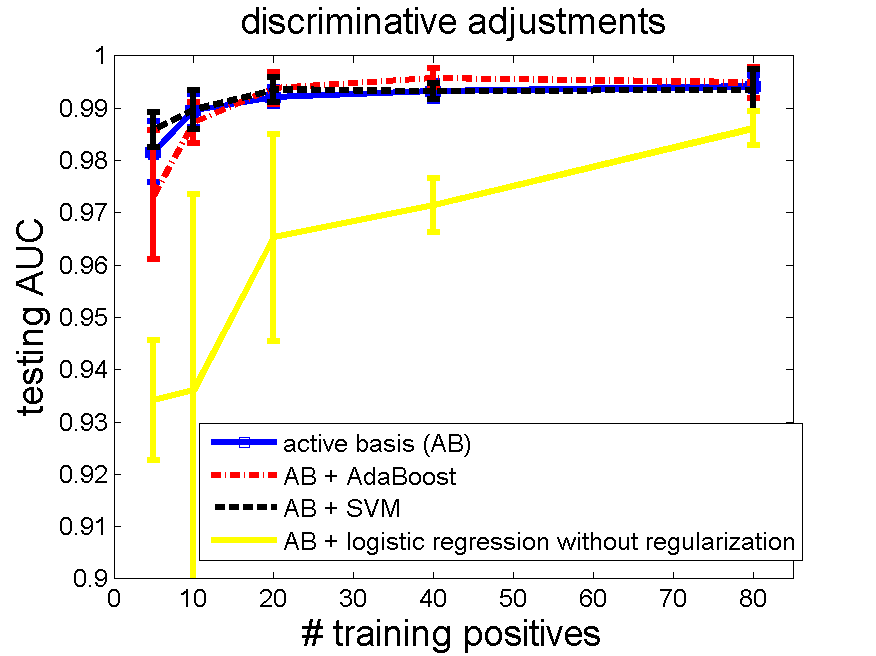 active basis
 active basis + logistic regression
 active basis + SVM
 active basis + AdaBoost
Regularization for Logsitic Regression
Loss function for
L1-regularization
L2-regularization
Corresponding to a Gaussian prior
Regularization without the intercept term
Experiment Results
head_shoulder; svm from svm-light, L2-logistic regression from liblinear.
template size 80, training negatives 160, testing negatives 471.
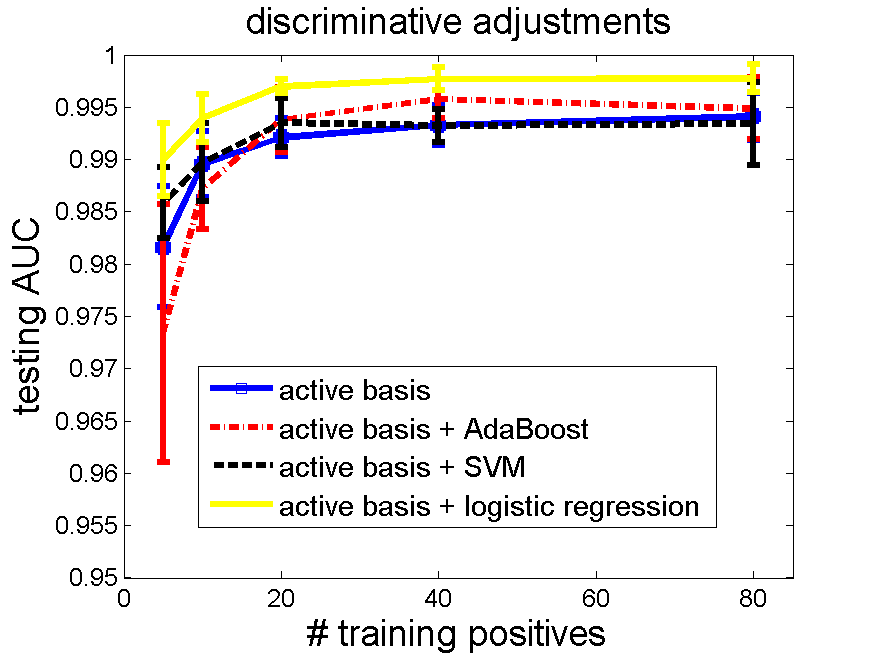 active basis
 active basis + logistic regression
 active basis + SVM
 active basis + AdaBoost
Tuning parameter C=0.01.
With or Without Local Normalization
All settings same as the head_shoulder experiment
    With				   Without
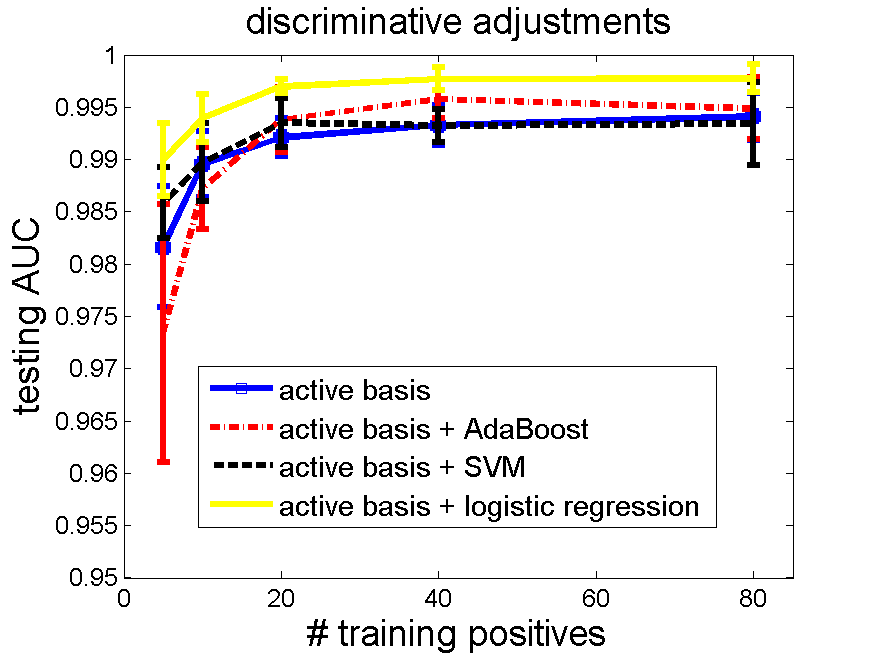 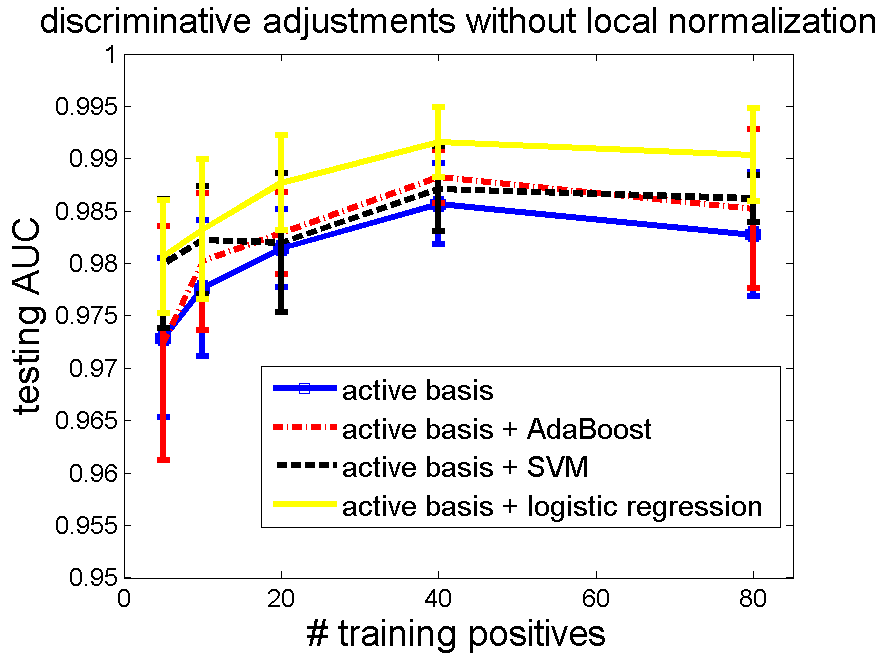 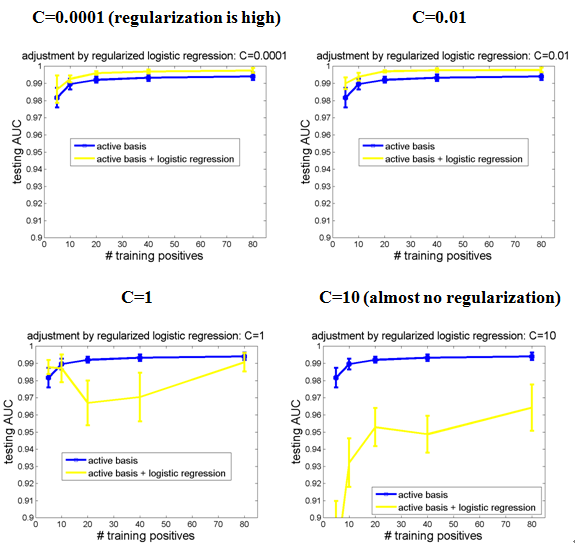 Tuning Parameter
All settings the same.

Change C, see effect of
L2-regularization
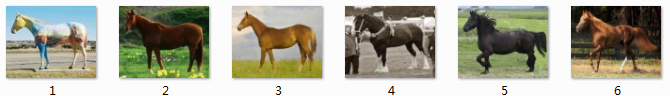 Experiment Results – More Data
horses; svm from svm-light, L2-logistic regression from liblinear.
template size 80, training negatives 160, testing negatives 471.
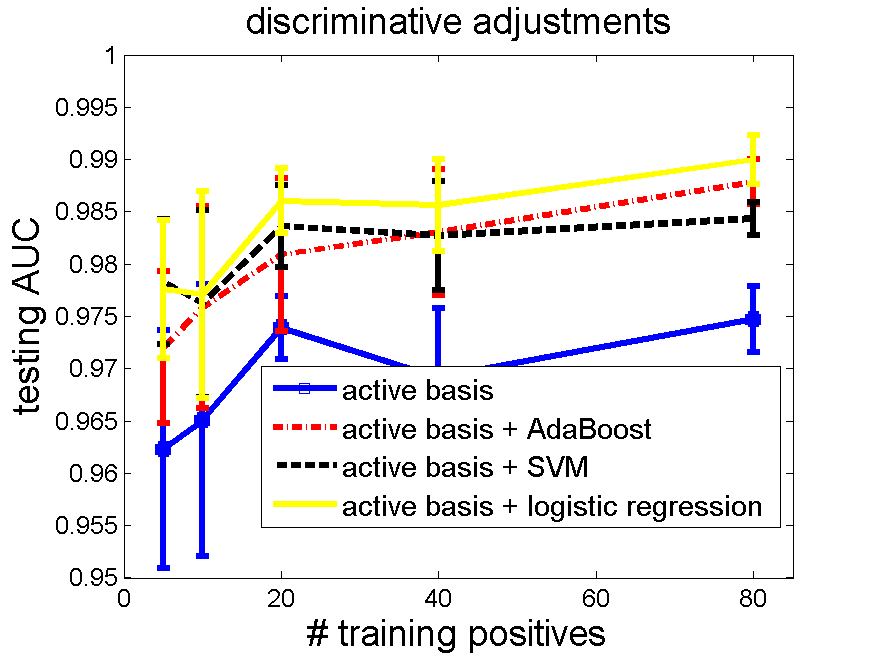 active basis
 active basis + logistic regression
 active basis + SVM
 active basis + AdaBoost

Dimension reduction by active basis, so speed is fast.

Tuning parameter C=0.01.
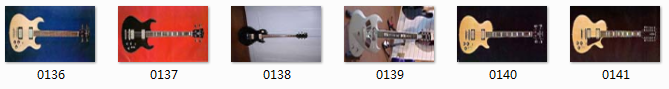 Experiment Results – More Data
guitar; svm from svm-light, L2-logistic regression from liblinear.
template size 80, training negatives 160, testing negatives 855.
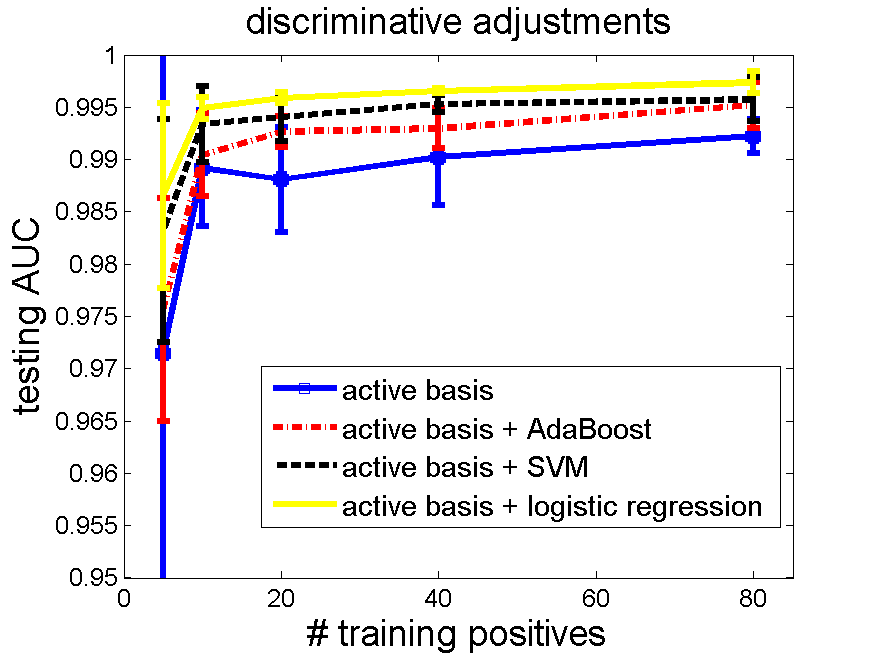 active basis
 active basis + logistic regression
 active basis + SVM
 active basis + AdaBoost

Dimension reduction by active basis, so speed is fast.

Tuning parameter C=0.01.
Future Work
Extend to unsupervised learning – adjust mixture model
Generative learning by active basis
Hidden variables
Discriminative adjustment on feature weights
Tighten up the parameters,
Improve classification performances

Adjust active plate model
Acknowledgements
Prof. Ying Nian Wu
Zhangzhang Si
Dr. Chih-Jen Lin
CSST program
Refrences
Wu, Y. N., Si, Z., Gong, H. and Zhu, S.-C. (2009). Learning Active Basis Model for Object Detection and Recognition. International Journal of Computer Vision.
R.-E. Fan, K.-W. Chang, C.-J. Hsieh, X.-R. Wang, and C.-J. Lin. (2008). LIBLINEAR: A Library for Large Linear Classification. Journal of Machine Learning Research.
Lin, C. J., Weng, R.C., Keerthi, S.S. (2008). Trust Region Newton Method for Large-Scale Logistic Regression. Journal of Machine Learning Research.
Vapnik, V. N. (1995). The Nature of Statistical Learning Theory. Springer.
Joachims, T. (1999). Making large-Scale SVM Learning Practical. Advances in Kernel Methods - Support Vector Learning, B. Schölkopf and C. Burges and A. Smola (ed.), MIT-Press.
Freund, Y. and Schapire, R. E. (1997). A Decision-Theoretic Generalization of On-Line Learning and an Application to Boosting. Journal of Computer and System Sciences.
Viola, P. and Jones, M. J. (2004). Robust real-time face detection. International Journal of Computer Vision.
Rosset, S., Zhu, J., Hastie, T. (2004). Boosting as a Regularized Path to a Maximum Margin Classifier. Journal of Machine Learning Research.
Zhu, J. and Hastie, T. (2005). Kernel Logistic Regression and the Import Vector Machine. Journal of Computational and Graphical Statistics.
Hastie, T., Tibshirani, R. and Friedman, J. (2001) Elements of Statistical Learning; Data Mining, Inference, and Prediction. New York: Springer.
Bishop, C. (2006). Pattern Recognition and Machine Learning. New York: Springer.
L. Fei-Fei, R. Fergus and P. Perona. (2004). Learning generative visual models from few training examples: an incremental Bayesian approach tested on 101 object categories. IEEE. CVPR, Workshop on Generative-Model Based Vision.
Friedman, J., Hastie, T. and Tibshirani, R. (2000). Additive logistic regression: A statistical view of boosting (with discussion). Ann. Statist.
Thank you.Q & A